RENOVAÇÃO BOLSA SOCIAL 2019
Setor de Assistência Social
Natália Caixeta – Assistente Social
LEGISLAÇÃO X BOLSA SOCIAL
ANUALMENTE
A Província realiza um estudo, participando Conselho Econômico e Direções de Gestão, considerando todas as unidades educativas e estabelece a quantidade por percentual (100% e 50%) de bolsa social que cada unidade educativa tem que fazer para cumprimento  da Legislação.
Envia anualmente, aos respectivos Diretores das unidades educativas, um oficio com as METAS estabelecidas para o próximo ano letivo.
Juntamente com as Metas é encaminhado os Instrumentais a serem utilizados no processo  de bolsa.
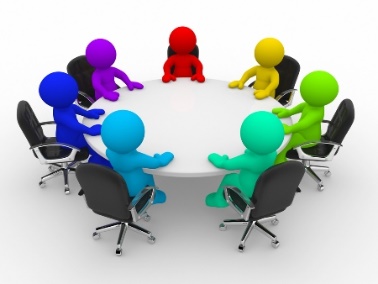 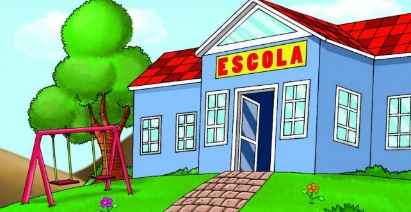 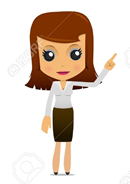 CRITÉRIOS PARA CONCESSÃO CONFORME LEGISLAÇÃO
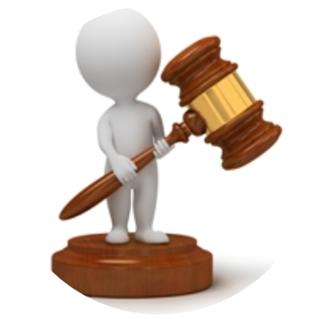 Art. 14 - A bolsa de estudo refere-se a anuidade escolar 

A bolsa de estudo integral será concedida a aluno cuja renda bruta familiar mensal per capita não exceda o valor de 1 1/2 (um e meio) salário mínimo.
A bolsa de estudo parcial  (50%) será concedida a aluno cuja renda bruta familiar mensal per capita não exceda o valor de 3 (três) salários mínimos.

Art. 15 O aluno será pré-selecionado primeiramente pelo perfil socioeconômico

§ 1º  Seus pais ou responsáveis, respondem legalmente pela veracidade das informações 
§ 2º  Compete à entidade de educação aferir as informações
Regulamentador da a Lei 12.101/09

Art. 30. 
§ 1º demonstra por meio do Plano de Atendimento da Entidade de Educação a concessão de bolsas de Estudos;    
 § 4º Bolsas Concedidas deverão ser informadas ao Censo da Educação Básica;

Art. 33. deverão selecionar os alunos a serem beneficiados pelas bolsas previstas no art. 13 da Lei  12.101/09 e após pelos seguintes critérios:

I - proximidade da residência;
II - outros critérios do plano de atendimento da entidade (*), e
III – sorteio
DECRETO 8242/14
LEI 12.101/09
CALCULO PARA SE CHEGAR  A RENDA PER CAPITA
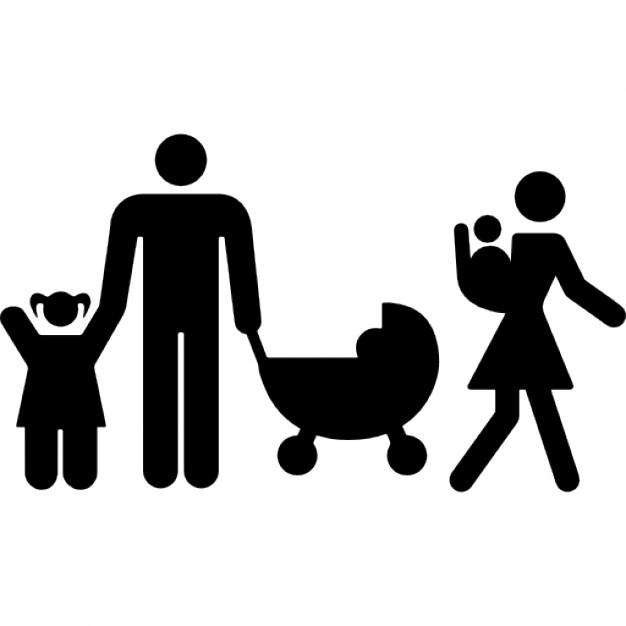 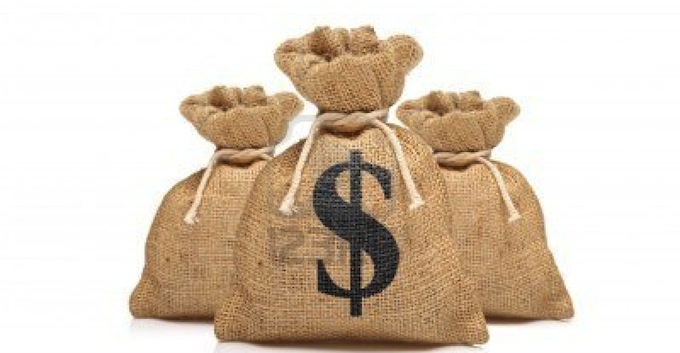 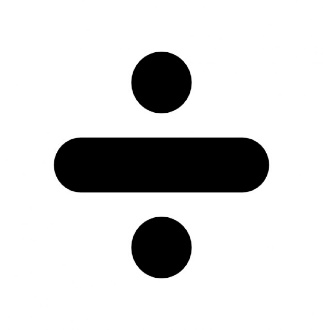 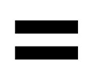 Soma do Rendimento Bruto Familiar
Membros do  Grupo  Familiar
PER CAPITA FAMILIAR
PARA 100%: 1 SALÁRIO E MEIO = R$ 1.431,00

PARA 50%: ATÉ 3 SALÁRIOS MÍNIMOS = R$ 2.862,00
Será considerado para análise da média mensal os três meses anteriores à data de inscrição no processo seletivo, e no caso de rendimentos provenientes de comissões, horas extras e/ou outros será considerado seis meses anteriores à data de inscrição no processo seletivo. 
E no caso de trabalhador informal sem CLT, trazer recibos ou contratos e/ou declaração
DOCUMENTAÇÃO
CONFORME  PORTARIA NORMATIVA 15 -  ARTIGO 12 -  MEC 
CONCEITO DE GRUPO FAMILIAR ADOTADO
Para Educação Básica é adotado o conceito de grupo familiar do programa Bolsa Família (conceito de “mesmo teto”), ou seja, entende-se por grupo familiar, a unidade nuclear, eventualmente ampliada por outros indivíduos que com ela possuam laços de parentesco ou de afinidade, que forme um grupo doméstico, vivendo sob o mesmo teto e que se mantém pela contribuição de seus membros, e no caso estas devem comprovar a relação de dependência por meio de documentos emitidos por órgãos oficiais (Receita Federal, INSS, etc.) ou pela fonte pagadora de um dos membros do grupo familiar que o candidato está inserido.
VERIFICAÇÃO  DOS CRITÉRIOS ESTABELECIDOS EM LEI
Ficha socioeconômica disponibilizada e preenchida pelo  responsável do candidato aluno
Documentos pessoais e de renda do  grupo familiar incluindo o candidato/aluno. DOCUMENTOS ATUALIZADOS 2018
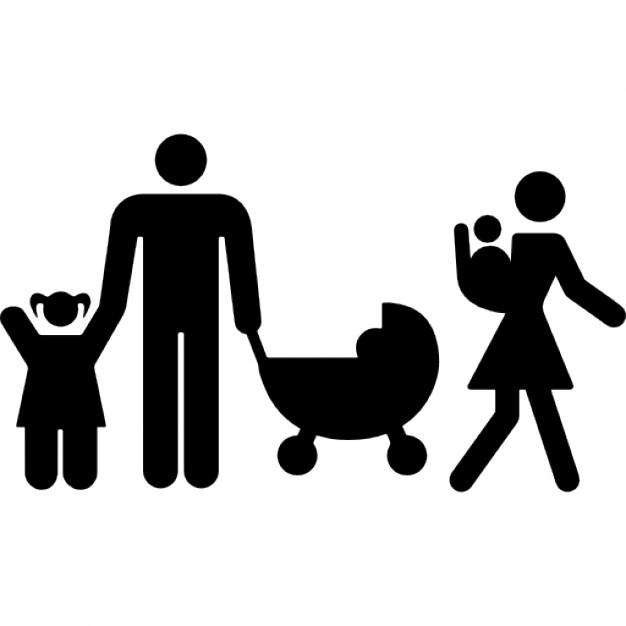 OBS: No  caso  de irmãos – devem ser apresentadas duas documentações, ou  seja, dois processos.
Art. 15 -  da Lei  12.101/09 -  2º  Compete à entidade de educação aferir as informações
PROCESSO  DE BOLSA - DOCUMENTOS EXIGIDOS DO GRUPO FAMILIAR
PROCESSO  DE BOLSA - DOCUMENTOS EXIGIDOS DO GRUPO FAMILIAR
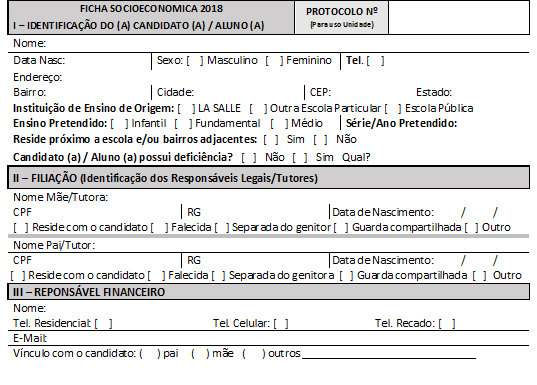 FICHA SOCIOECONÔMICA  DEVIDAMENTE PREENCHIDA SEM RASURAS
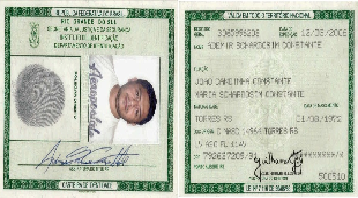 DOCUMENTO DE IDENTIFICAÇÃO RG E CPF PARA TODOS OS INTEGRANTES A PARTIR DE 12 ANOS DE IDADE, CARTEIRA DE MOTORISTA, CERTIDÃO  DE NASCIMENTO
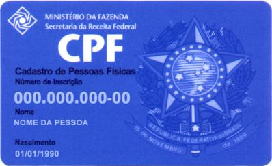 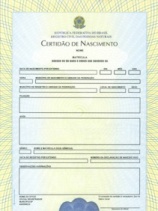 COMPROVANTE DA SITUAÇÃO  CIVIL: VIÚVO, CASADOS, UNIÃO ESTÁVEL, SEPARADO.
Lei 12.010/09 que altera alguns artigos do  ECA (Lei 8069/90) no art. 1º  § 2º  Na impossibilidade de permanência na família natural, a criança e o adolescente serão colocados sob adoção, tutela ou guarda.
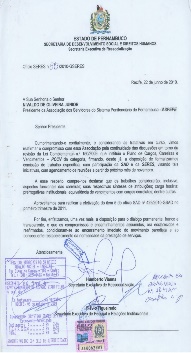 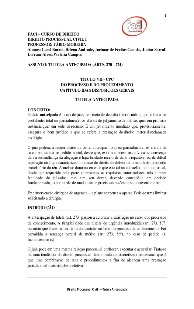 TERMO DE GUARDA/TUTELA
PROCESSO  DE BOLSA - DOCUMENTOS EXIGIDOS DO GRUPO FAMILIAR
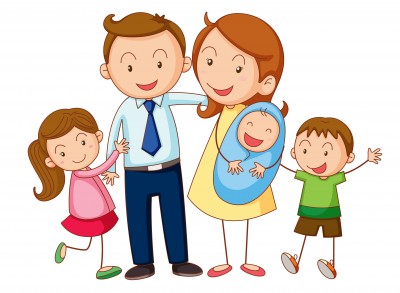 RESPONSÁVEIS SEPARADOS E COM GUARDA COMPARTILHADA: APRESENTAR DOCUMENTAÇÃO EXIGIDA DE AMBOS.
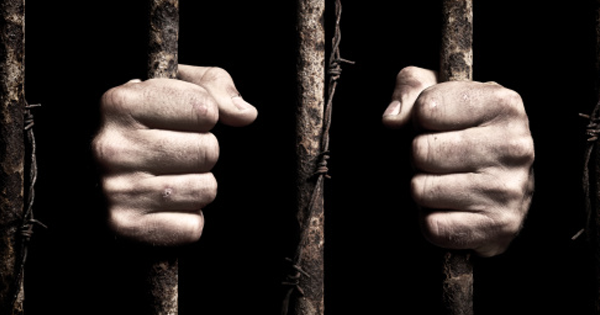 RESPONSÁVEL EM SISTEMA CARCERÁRIO: DOCUMENTO RECENTE DE 2018 INFORMANDO A SITUAÇÃO, DATADO, CARIMBADO DE PREFERÊNCIA PELA ADM DO PRESÍDIO OU CARTEIRINHA DE VISITANTE.
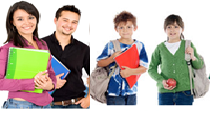 ESTUDANTES: ENTREGAR DE TODOS OS ESTUDANTES, NÍVEL SUPERIOR OU ENSINO REGULAR. NO CASO  DE BOLSISTAS DECLARAÇÃO COM O PERCENTUAL DE BOLSA E/OU EVENTUAIS BENEFICIOS (PROUNI/FIES).
PROCESSO  DE BOLSA - DOCUMENTOS EXIGIDOS DO GRUPO FAMILIAR
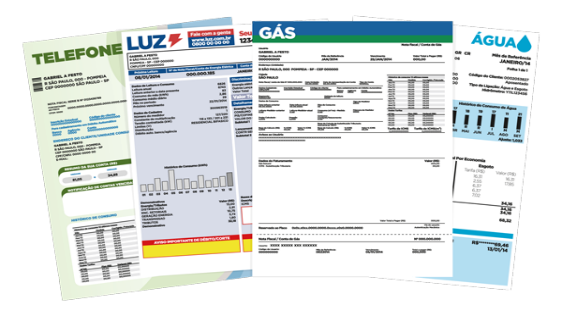 COMPROVANTE DE RESIDÊNCIA  DOS RESPONSÁVEIS PELO  CANDIDATO /ALUNO E PESSOAS VÍNCULADAS  MAIORES DE 18 QUE RESIDEM JUNTO  EX. AVÓS, TIOS, PRIMOS, ETC.
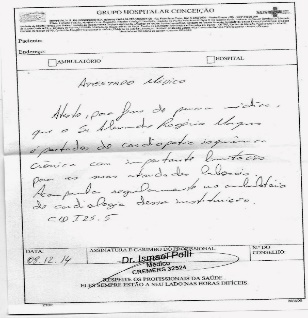 CANDIDATO/ALUNO PORTADOR DE DEFICIÊNCIA – LAUDO MÉDICO COM CID ATUAL
Laudo  Médico: preenchido por Médico  Especialista
IMPOSTO DE RENDA – PESSOA FISICA COMPLETO (TODAS A PÁGINAS E RECIBO DE ENTREGA) OBRIGATÓRIO PARA TODOS QUE DECLARAM
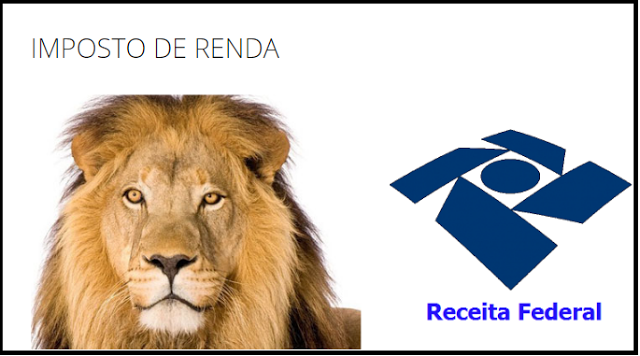 IRPJ
PROCESSO  DE BOLSA - DOCUMENTOS EXIGIDOS DO GRUPO FAMILIAR
ISENTO DE DECLARAÇÃO IRPF - APRESENTAR DECLARAÇÃO FORNECIDA ACOMPANHADA DA CONSULTA OBTIDA POR MEIO  DO  SITE DA RECEITA FEDERAL
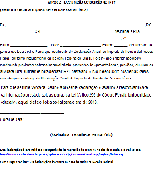 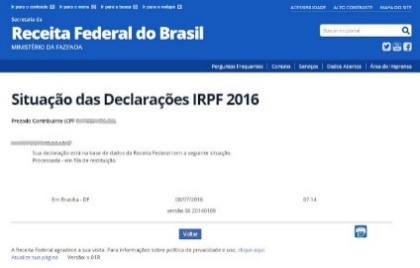 ESCRITURAÇÃO CONTABIL FISCAL (ECF) = IMPOSTO DE RENDA PESSOA JURIDICA: COMPLETO (TODAS A PÁGINAS E RECIBO DE ENTREGA) OU DECLARAÇÃO EXPEDIDA POR CONTADOR INCRITO NO CRC, CONSTANDO O Nº DO CRC DO CONTADOR, CPF, DATADO E ASSINADO.
EMPRESA SEM MOVIMENTAÇÃO – APRESENTAR A INATIVIDADE EXPEDIDA PELA RECEITA FEDERAL E OU  ESTADUAL. OBRIGATÓRIO PARA TODOS QUE DECLARAM
PROCESSO  DE BOLSA - DOCUMENTOS EXIGIDOS DO GRUPO FAMILIAR
CARTEIRA PROFISSIONAL  DE TRABALHO – CPT
OBRIGATÓRIO PARA TODOS OS MEMBROS DO GRUPO FAMILIAR MAIORES DE 18 ANOS, E  MENORES DE A PARTIR DOS 14 ANOS QUANDO APRENDIZ.
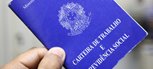 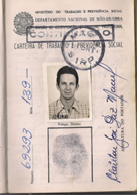 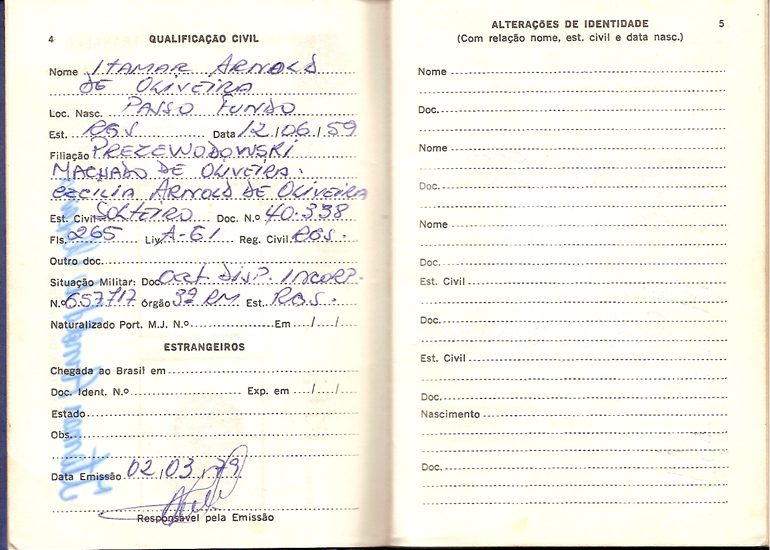 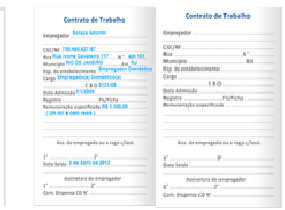 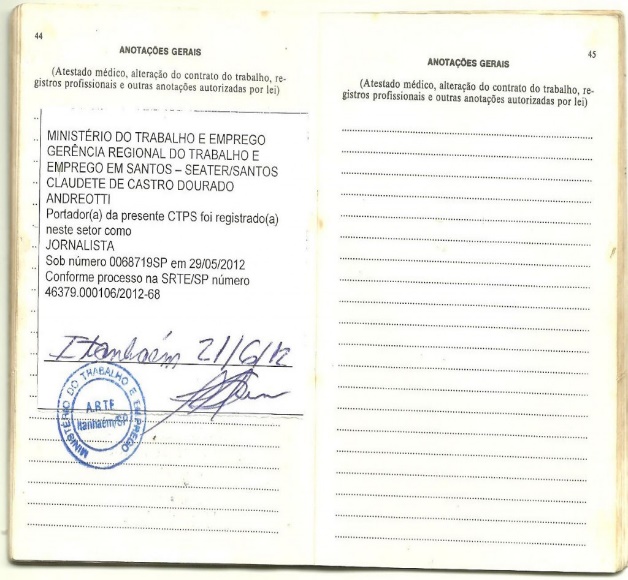 FOLHA DE ROSTO, DADOS PESSOAIS, ÚLTIMO CONTRATO DE TRABALHO E PÁGINA SEGUINTE EM BRANCO, ÚLTIMAS ANOTAÇÕES GERAIS E PÁGINA SEGUINTE EM BRANCO. 
Caso não possui CPT, deverá providenciar a confecção ou o CAGED - Cadastro Geral de Empregados e Desempregados, emitido pelo Ministério do Trabalho
Trabalhador Formal
Servidor Público 
Proprietário de Empresa / sócio

Microempreendedor Individual – MEI
Profissional Liberal (Entende-se: trabalhadores que prestam serviços a empresas, sendo que não são registrados; porém são profissionais especializados. Ex.: médicos, dentistas, advogados, auditores, contadores, psicólogos, etc.)
Taxistas / Motoristas (Declaração emitida pelo órgão de Regulamentação no Município para fins de comprovação de renda mensal do interessado, referente aos três últimos meses (Declaração Original) e Extratos Bancários dos últimos 06 (seis) meses. No caso de UBER, apresentar a Declaração emitida via aplicativo no qual está vinculado, demonstrando a remuneração dos três últimos meses (Declaração Original).
Trabalhador Terceirizado
Trabalhador Informal / eventual
PERGUNTAS FREQUENTES
MEU FILHO FICOU DE RECUPERAÇÃO, CORRE RISCO DE PERDER A BOLSA SOCIAL? INFORMAR CASOS DE PERDA DA BOLSA. 
DECLARAÇÕES FILHOS: UMA PARA CADA PROCESSO. NÃO PODE SER CÓPIA.
MORO EM IMÓVEL CEDIDO, PRECISO COMPROVAR A RENDA DE TODOS? QUAL CONCEITO DE FAMÍLIA UTILIZADO
COMO COMPROVAR A RENDA DE TRABALHADOR INFORMAL, LIBERAL OU AUTÔNOMO? TEM CNPJ, CONTRATO?
ALUGUEL SEM CONTRATO, COMO COMPROVAR? DECLARAÇÃO MODELO ANEXO
MEU ESTADO CIVIL É SOLTEIRO/A, MAS TENHO UM/A COMPANHEIRO/A EM REGIME DE UNIÃO ESTÁVEL, COMO FAZER NA FICHA SOCIOECONÔMICA? DEVO INCLUÍ-LO?
NÃO DECLARO IMPOSTO DE RENDA, SOU ISENTO/A. O QUE FAZER?
PERGUNTAS FREQUENTES
COMO INFORMAR CASOS DE DEFICIÊNCIA NA FAMÍLIA? O QUE DIZ O EDITAL? 
IRMÃOS DO ALUNO/A ESTUDAM EM OUTRA ESCOLA: INCLUIR DECLARAÇÃO DE ESCOLARIDADE OU DESEMPREGO. 
DEFICIENTES E IDOSOS ACIMA DE 65 ANOS: NADA CONSTA INSS.
CADÚNICO E BOLSA FAMÍLIA: NÃO FARÁ PARTE DA CONTA, MAS É IMPORTANTE INCLUIR POIS É UM DOS CRITÉRIOS. 
SOU SERVIDOR PÚBLICO E NÃO TENHO CARTEIRA DE TRABALHO. 
POR FIM, SERÁ REALIZADA A VISITA DOMICILIAR? SE FALTAR ALGUM DOCUMENTO SERÁ INFORMADO?
NOVIDADES PARA 2019
PAI / MÃE EM REGIME CARCERÁRIO
MOTORISTAS DE UBER, TAXIS
PAIS SEPARADOS COM GUARDA COMPARTILHADA
TRABALHADOR TERCEIRIZADO
RECEBIMENTO DE ALUGUEL
RECEBIMENTO DE AUXÍLIO DE FAMILIARES
RESULTADO DA BOLSA SOCIAL 2019
TENDÊNCIAS: AUMENTAR RIGOR POR CONTA DA LEGISLAÇÃO E CONTEXTO BRASILEIRO
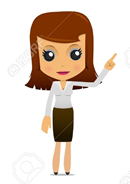 DO CANCELAMENTO DABOLSA SOCIAL
CANCELAMENTO DA BOLSA SOCIAL
Deixar de cumprir rigorosamente os prazos definidos neste Edital;
Não assinar o Termo Aditivo ao Contrato de Prestação de Serviços Educacionais no período indicado no cronograma de matricula caso seja contemplado com Bolsa Social;
Se for verificado, a qualquer tempo, que a situação socioeconômica familiar declarada pelos pais e/ou responsáveis não forem compatíveis com à situação de vulnerabilidade social, os critérios exigidos pela Lei 12.101/2009 e o Decreto 8.242/2014 quando de sua habilitação, o mesmo será impedido (a) de participar por dois anos consecutivos do processo de bolsa de estudo social;
Não cumprimento do acordo financeiro firmado anteriormente a concessão da bolsa social;
Deixar de cumprir as obrigações financeiras no caso de bolsa parcial (50%) após o terceiro mês de inadimplência, e não poderá pleitear bolsa social no próximo ano, até quitar seu débito;
Descumprir o regimento interno desta unidade educativa;
Deixar de atender os acordos firmados com a equipe especializada;
Transferência ou desistência do bolsista.

 Caso o aluno e/ou responsável incida em algum item descrito no item VIII deste Edital, deverá assinar o Termo de Cancelamento junto a unidade educativa.
O QUE A LEGISLAÇÃO DIZ
Sobre alunos de recuperação e ou dependência: Não está descrito na legislação que não podemos usar esse critério; está descrito no Decreto 8242/14 art. 33 itens III (outros critérios contidos no plano de atendimento da entidade, a que se refere o § 1o do art. 30.), o Termo Aditivo refere-se a unidade e por isso temos liberdade para incluir outras exigências.
NATÁLIA – ASSISTENTE SOCIAL - RAMAL 131E-MAIL: social.brasilia@lasalle.org.brTERÇA E QUINTA: 11H45 às 18h00SEG, QUA, SEXTA: 7H30 às 13h45
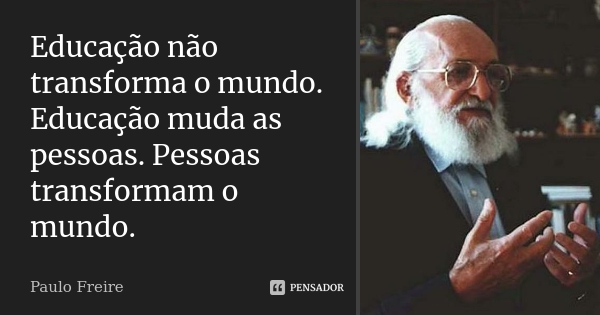